Connect Handy
 presents :
Handi’Tab
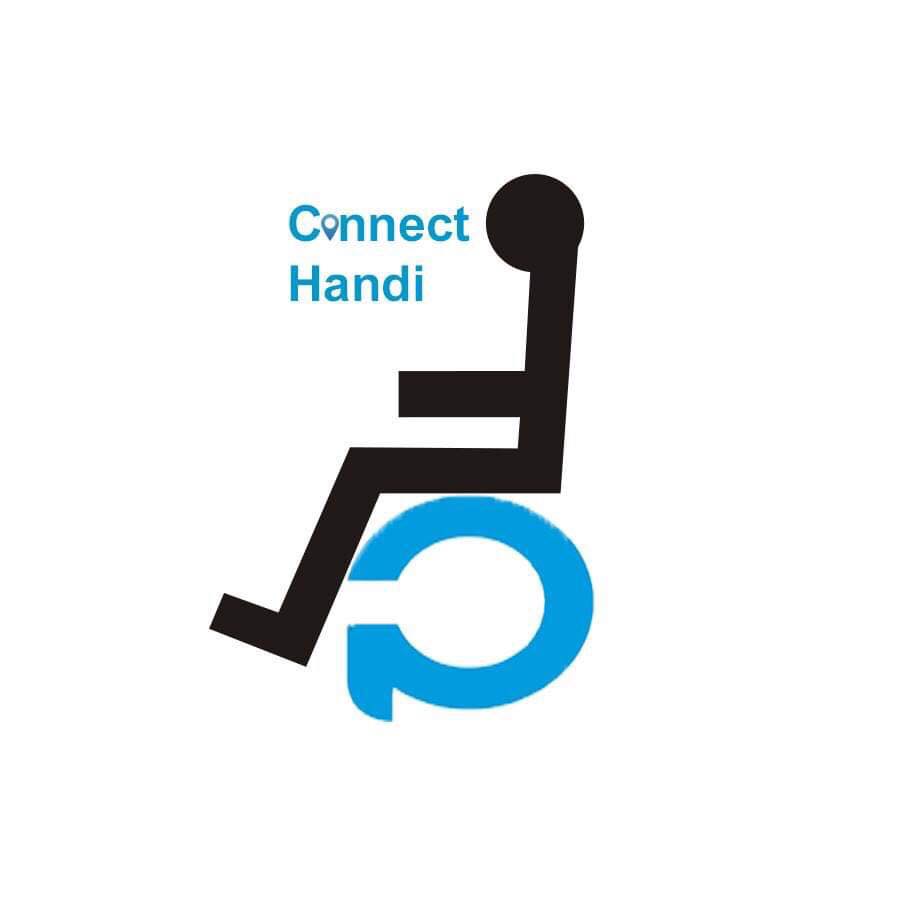